SUPPLY
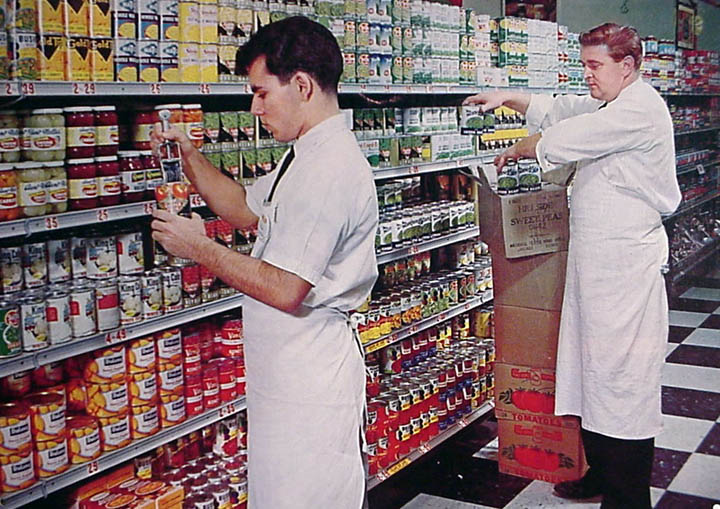 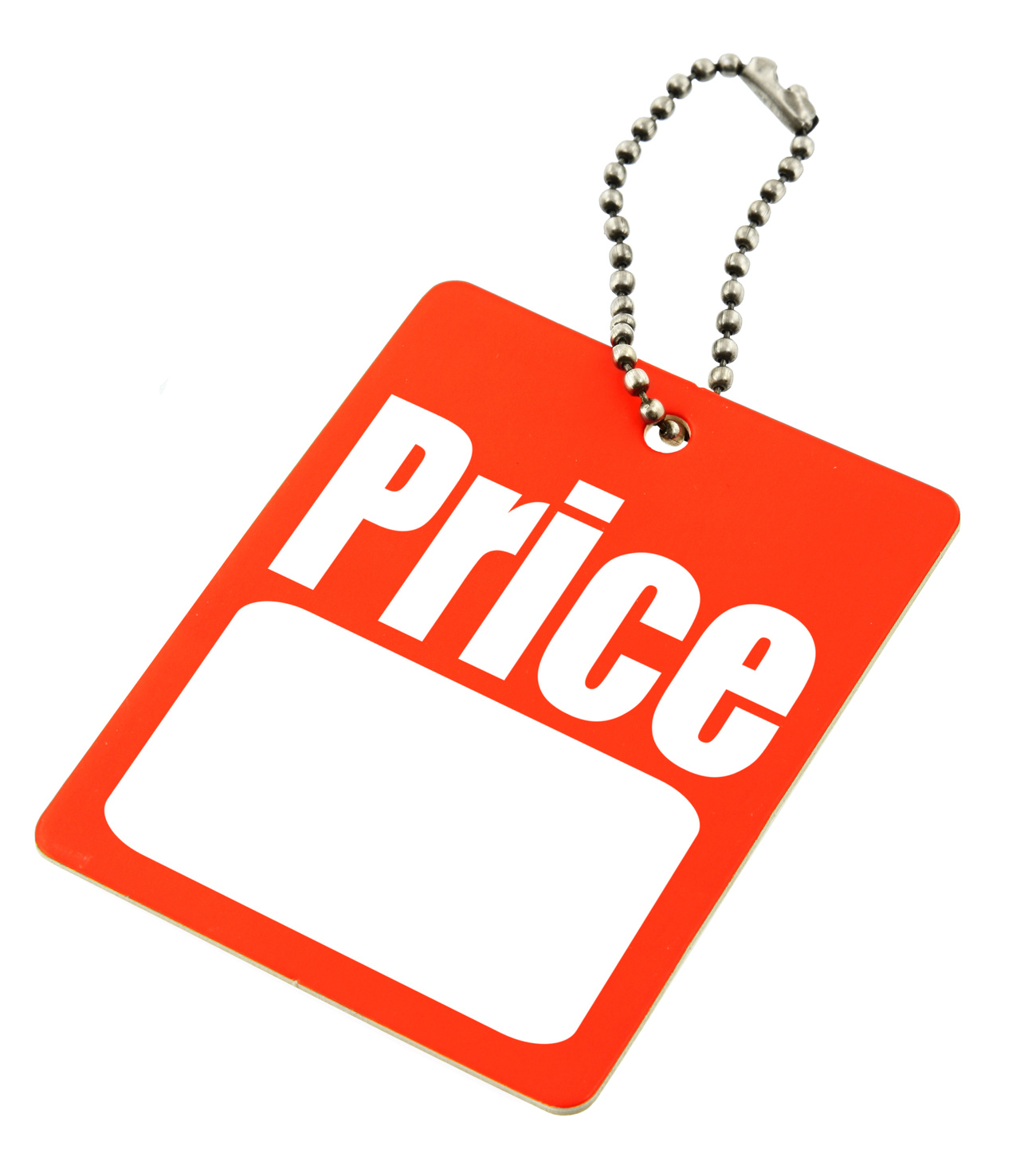 The Law of SUPPLY
All things being equal,
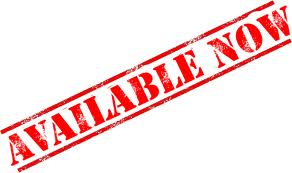 WHY?
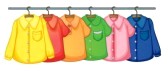 IF
THEN
Q
P
s
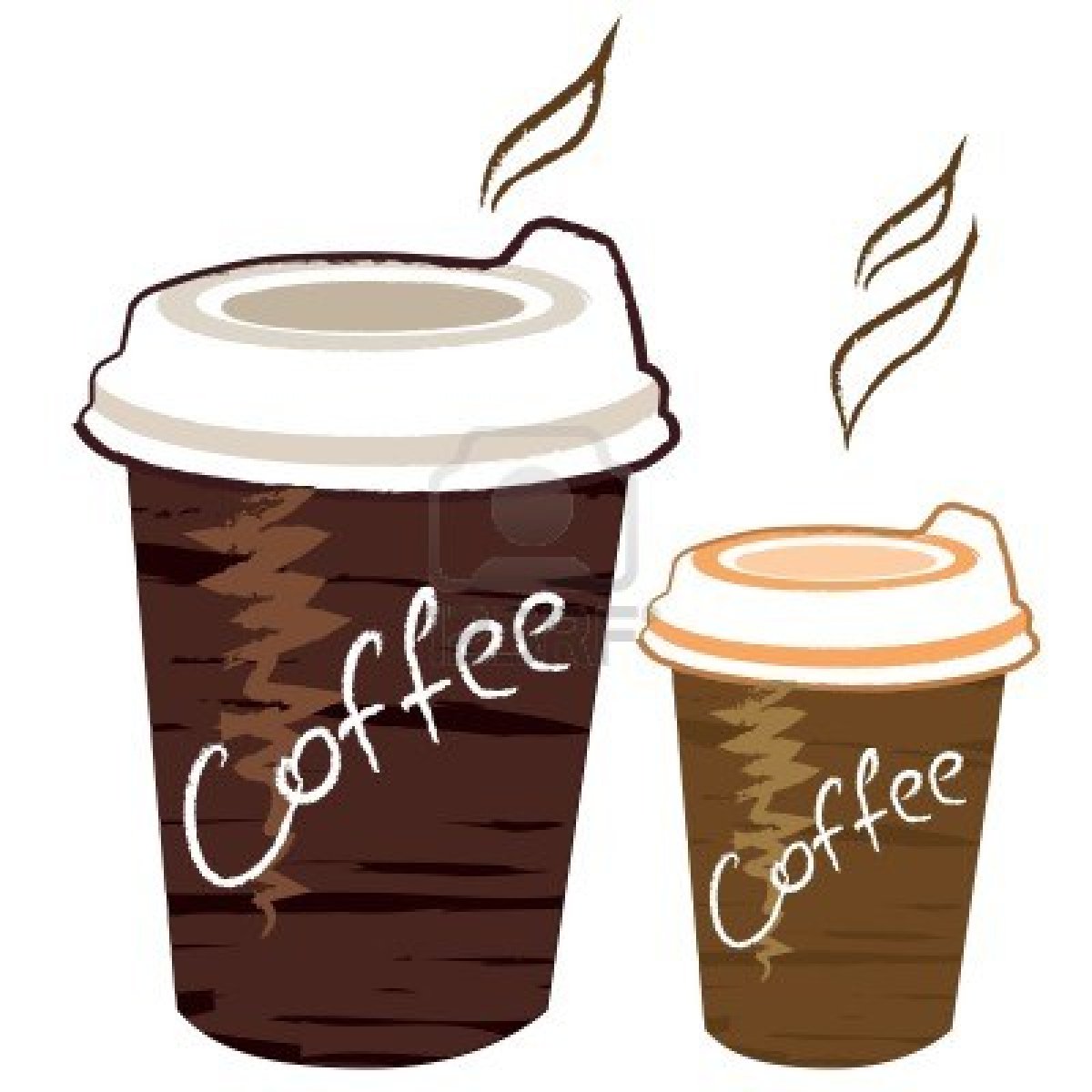 SHIFTS in the Supply Curve
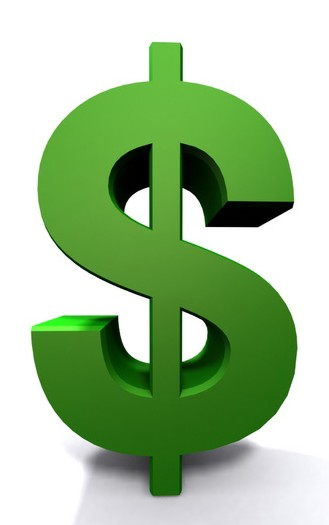 What factors would cause a SHIFT in the supply of coffee?
S
$1.25
25
10
40
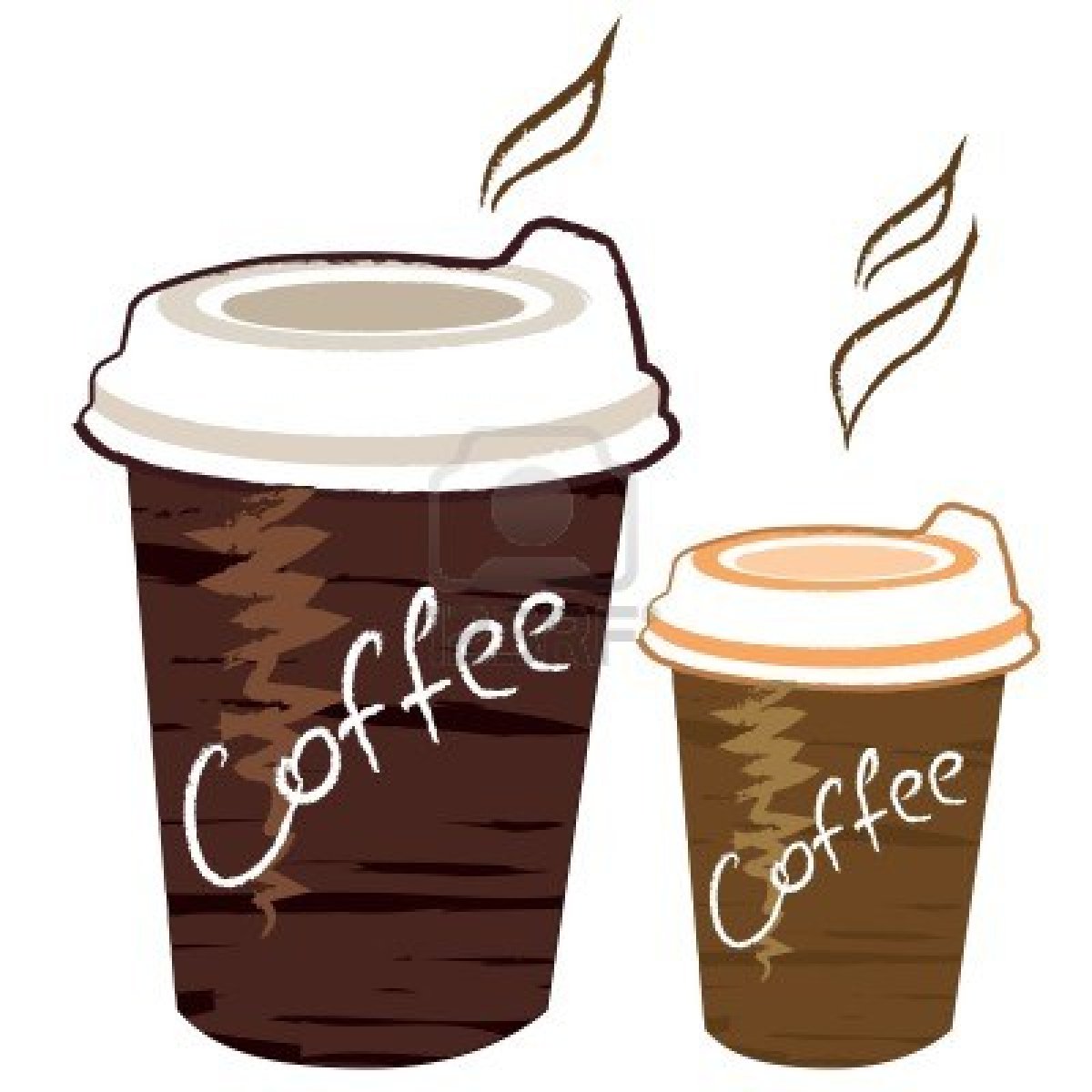 SHIFTS in the Supply Curve
Costs
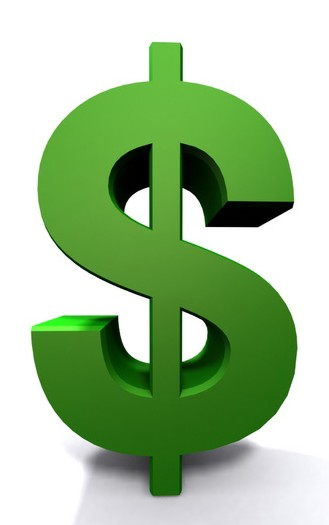 S
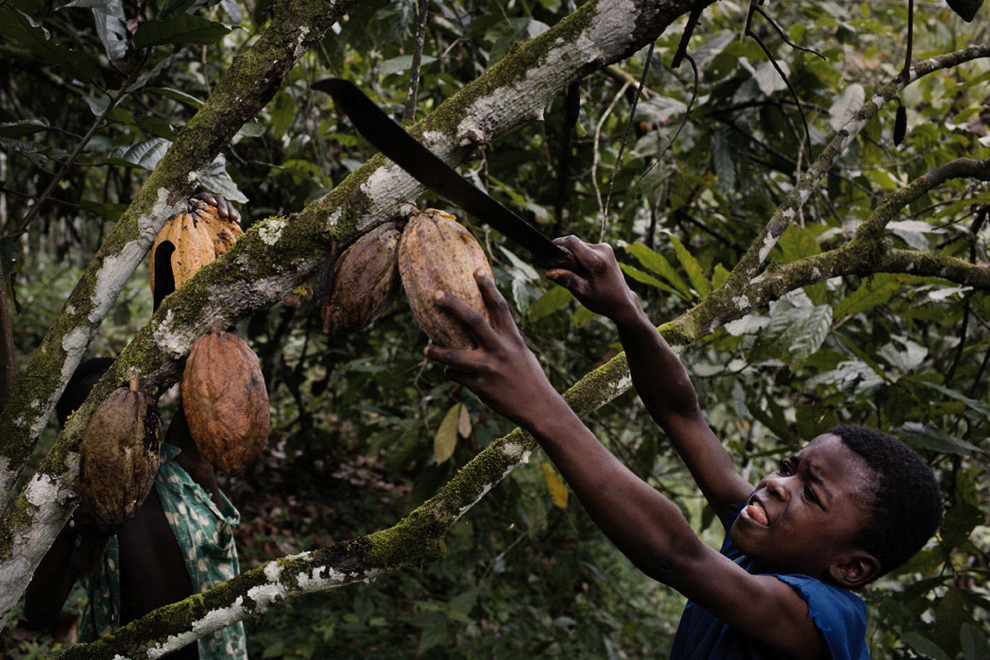 $1.25
S
2
What would happen if the cost of coco beans went up?
18
25
Less coffee is supplied at $1.25
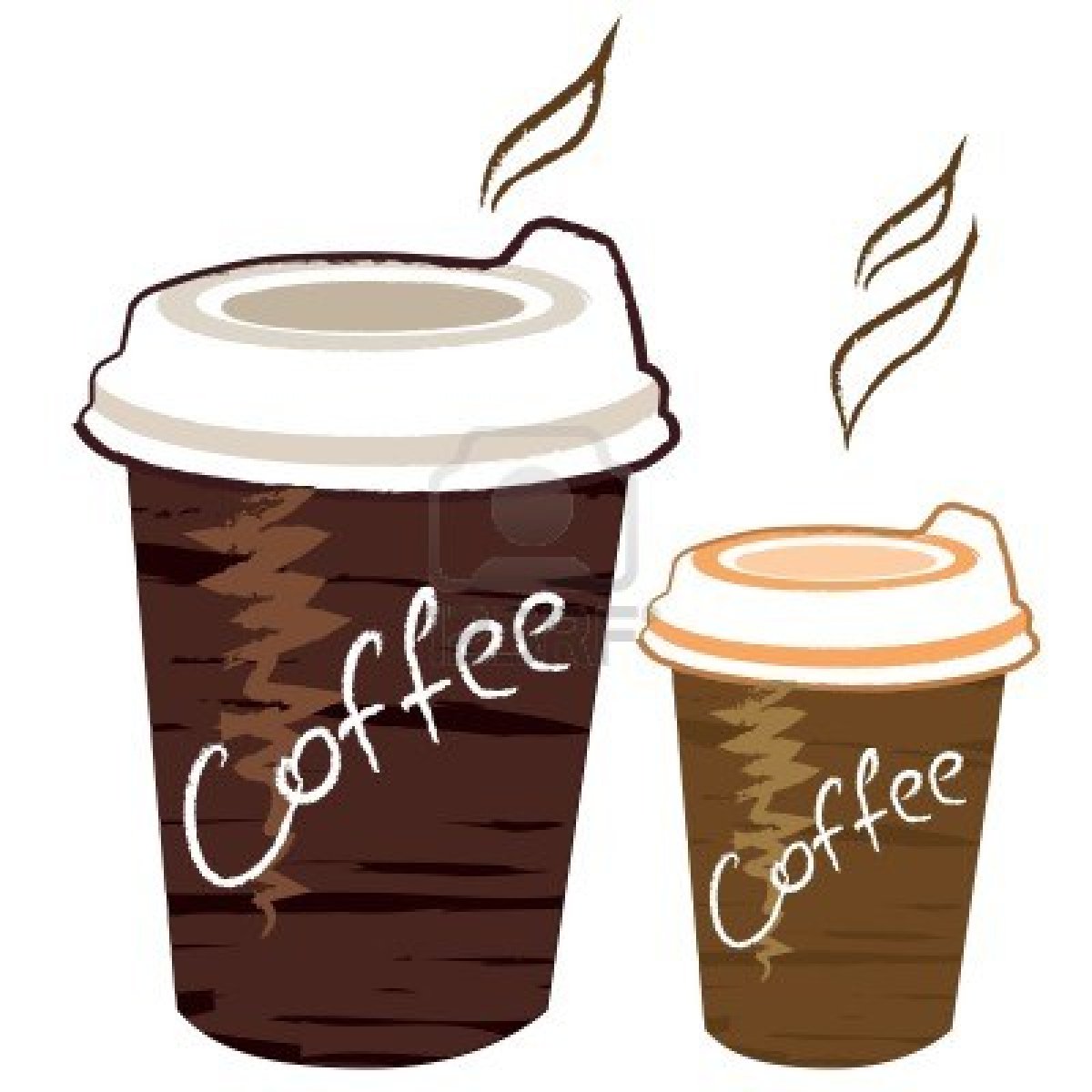 SHIFTS in the Supply Curve
Technology
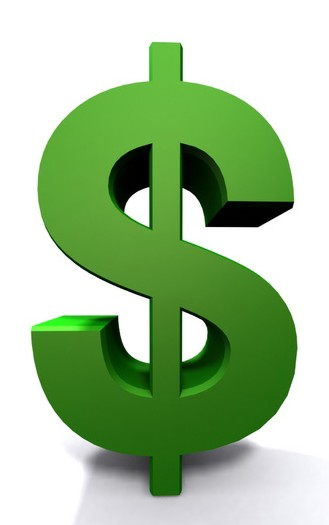 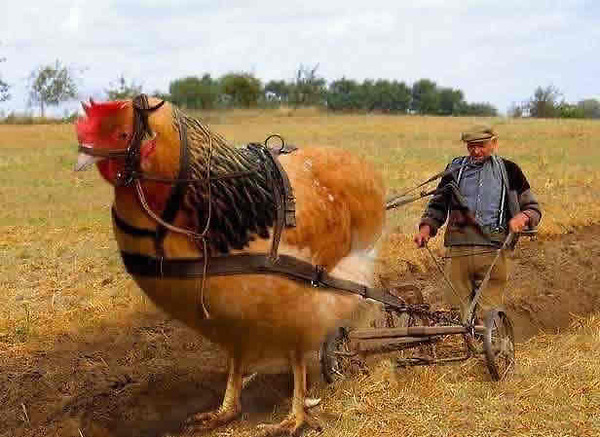 S
$1.25
S
2
What would happen if the company improved their processing speed?
35
25
More coffee is supplied at $1.25
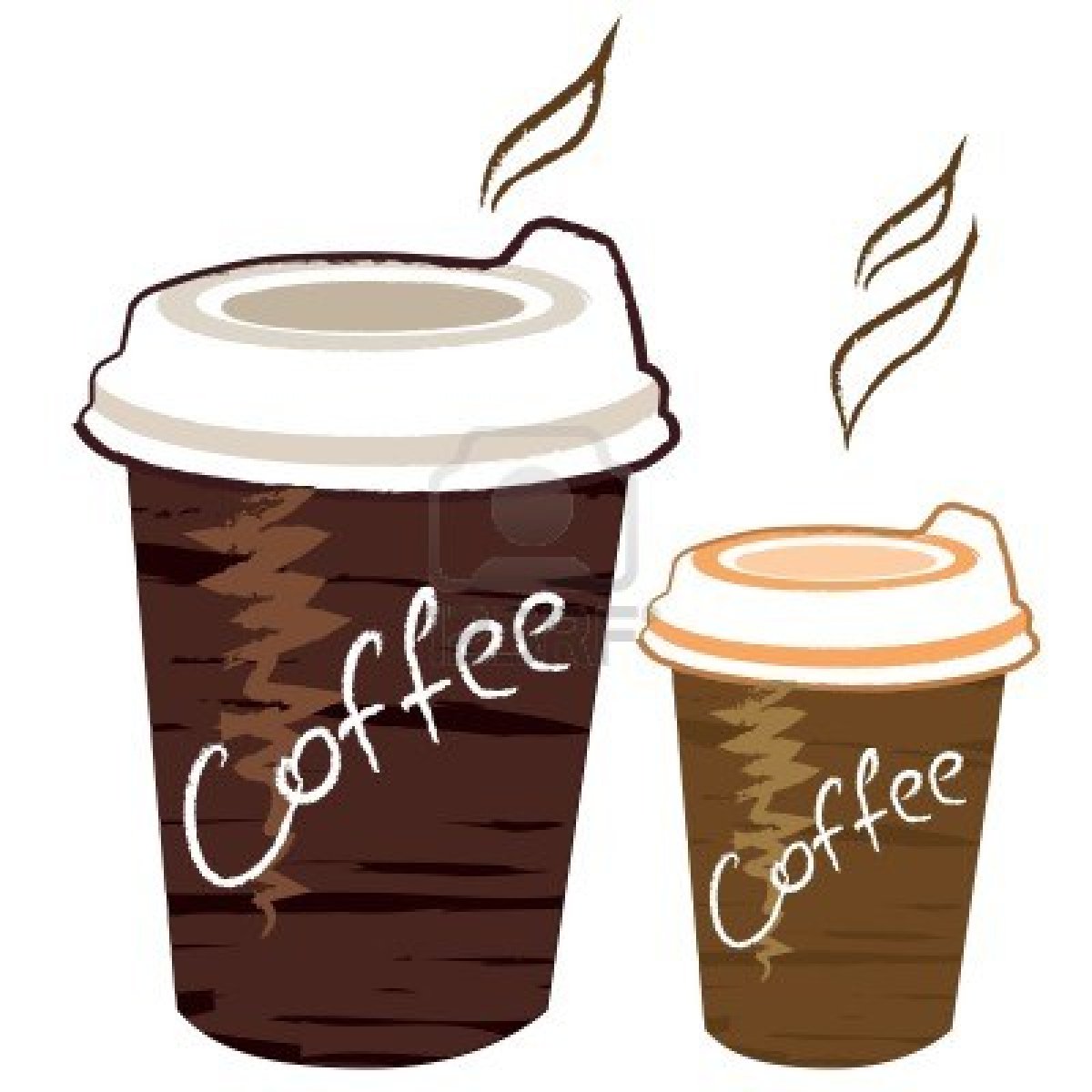 SHIFTS in the Supply Curve
Government
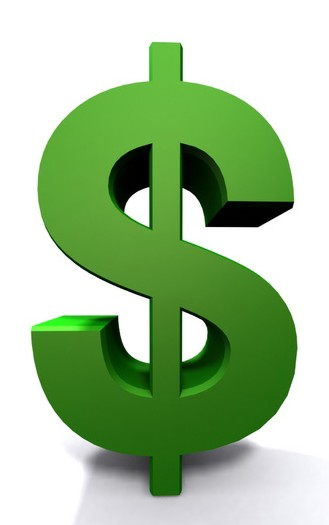 Subsidies
S
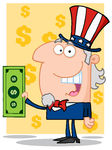 $1.25
S
2
What would happen if the govt gave the company $1 m in grants?
35
25
More coffee is supplied at $1.25
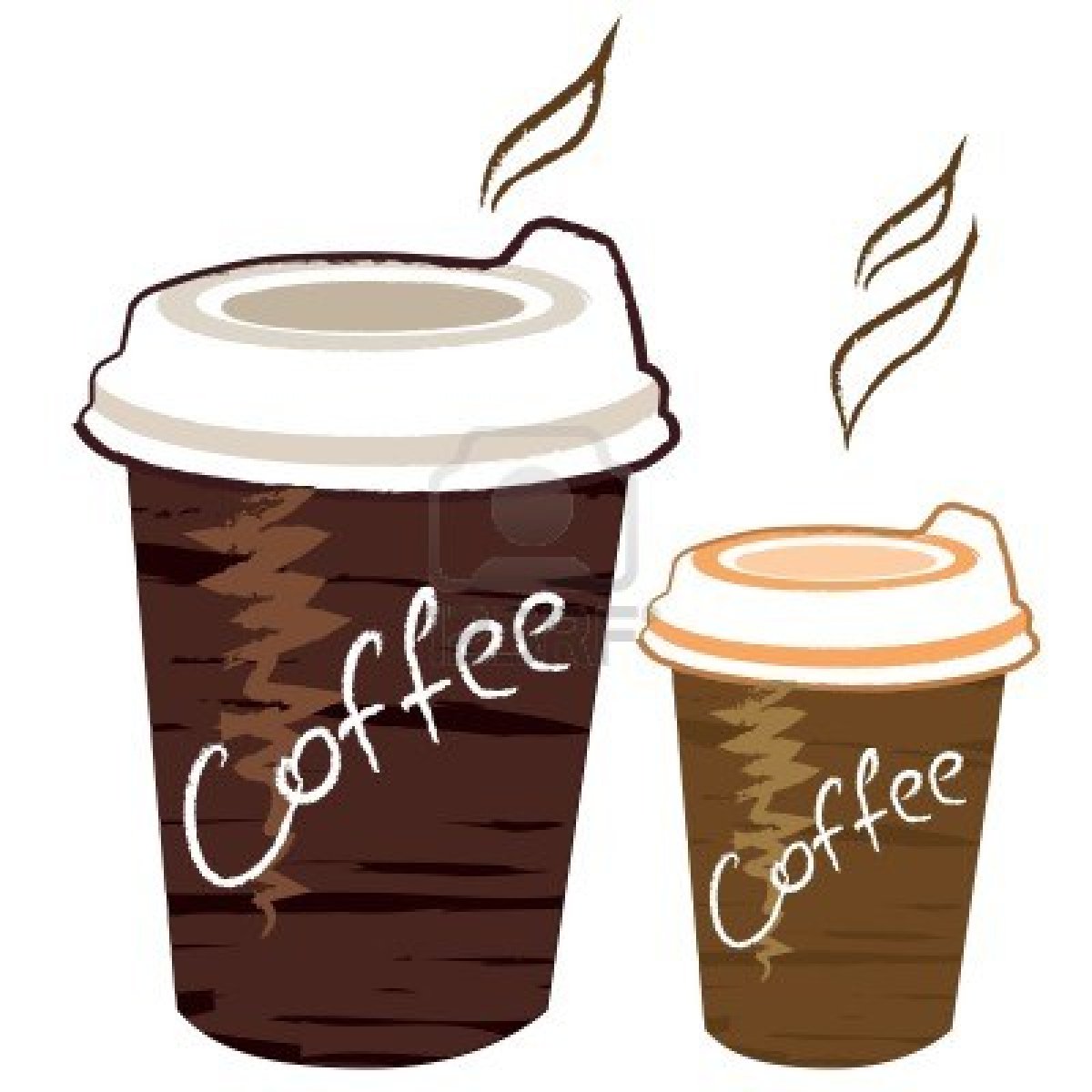 SHIFTS in the Supply Curve
Government
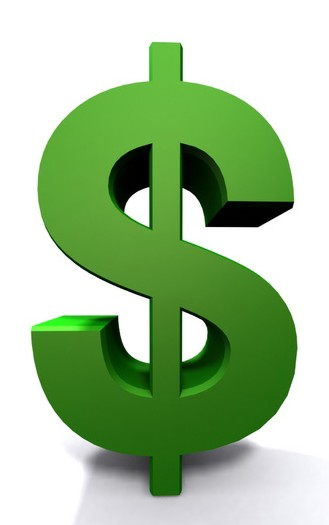 Taxes
S
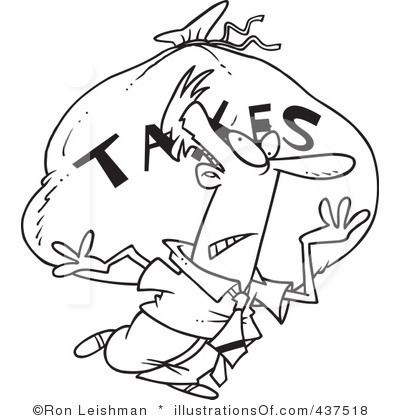 $1.25
S
2
What would happen if the government increased property taxes?
18
25
Less coffee is supplied at $1.25
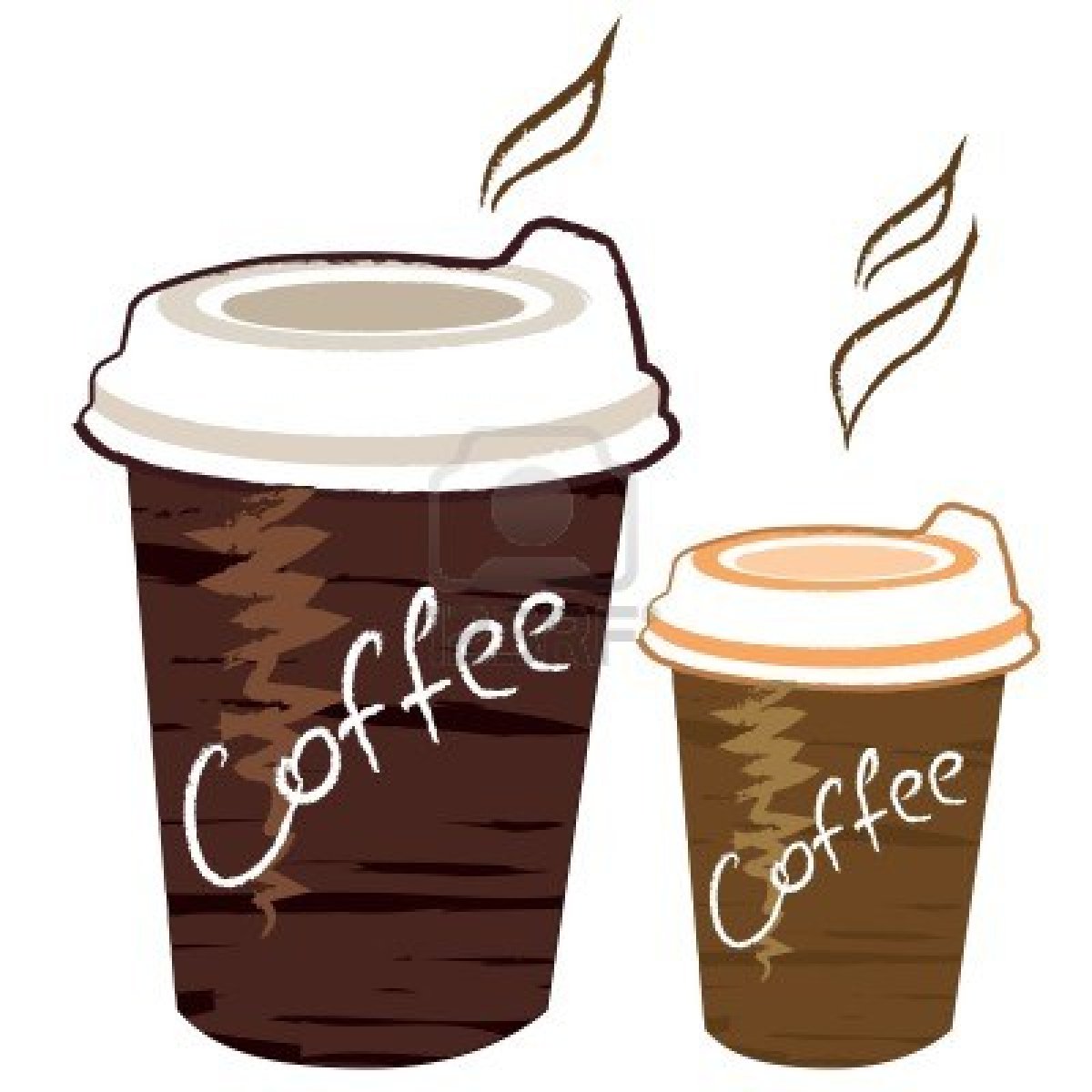 SHIFTS in the Supply Curve
Government
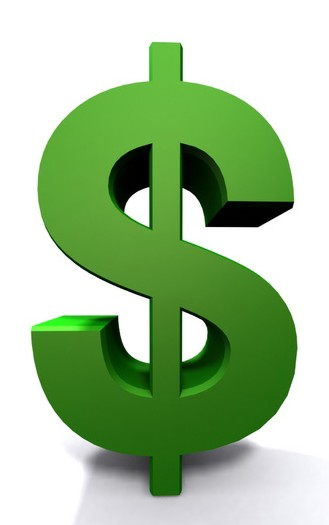 Regulations
S
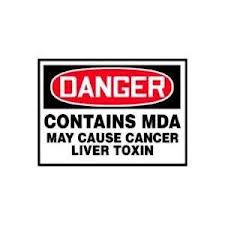 $1.25
S
2
What would happen if the government required coffee to have warning labeling attached?
18
25
Less coffee is supplied at $1.25